Preparation
Batch
Retrievals filter
(Convergence criteria)
SITE/DAY
Spectra (Filter data)
Housekeeping
water1
water2
New vmr
ZPT
SFIT4
Error calc
Final filter
HDF
Parse data
Spectra
Parse
Spectra metadata :
Datetime, SNR, FOV, 
OPD, SZA, location, radius 
of the Earth
Parse 
Housekeeping
location
Sm
MW
LOCAL DATABASE
T15asc
modulate.dat
Lat/lon/alt/T,P
Ancillary data (RH)
Psurf, Tsurf
Kbi

xb

Kx

Sa



vmr
Ref.input
S random

S system
P,T,H2O
ZPTmaker 
interpolation (6h)
+ water profile
Refmaker
All vmr
IDLcreate
Reference.prf
.HDF
.sav
GEOMS
HDF
SITE
ILS 
WACCM
Other profiles
NCEP
Ref above NCEP
T,P/vmr
Reformat 
vmr
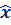 H2O
Sfit4.ctl
MW
Spar
GAS
X_Y.hbin
HITRAN
Hbin
Ak
iso
Isotope.input
hbin.input
Sbi
i = 0,N
Sb maker
Station.layer